National Company Kazakhstan Temir Zholy JSCRESULTS OF ACTIVITIES FOR 2021 FND MAIN TASKS FOR 2022 ON THE MAIN RAILWAY NETWORK SERVICESNur-Sultan22.04.2022
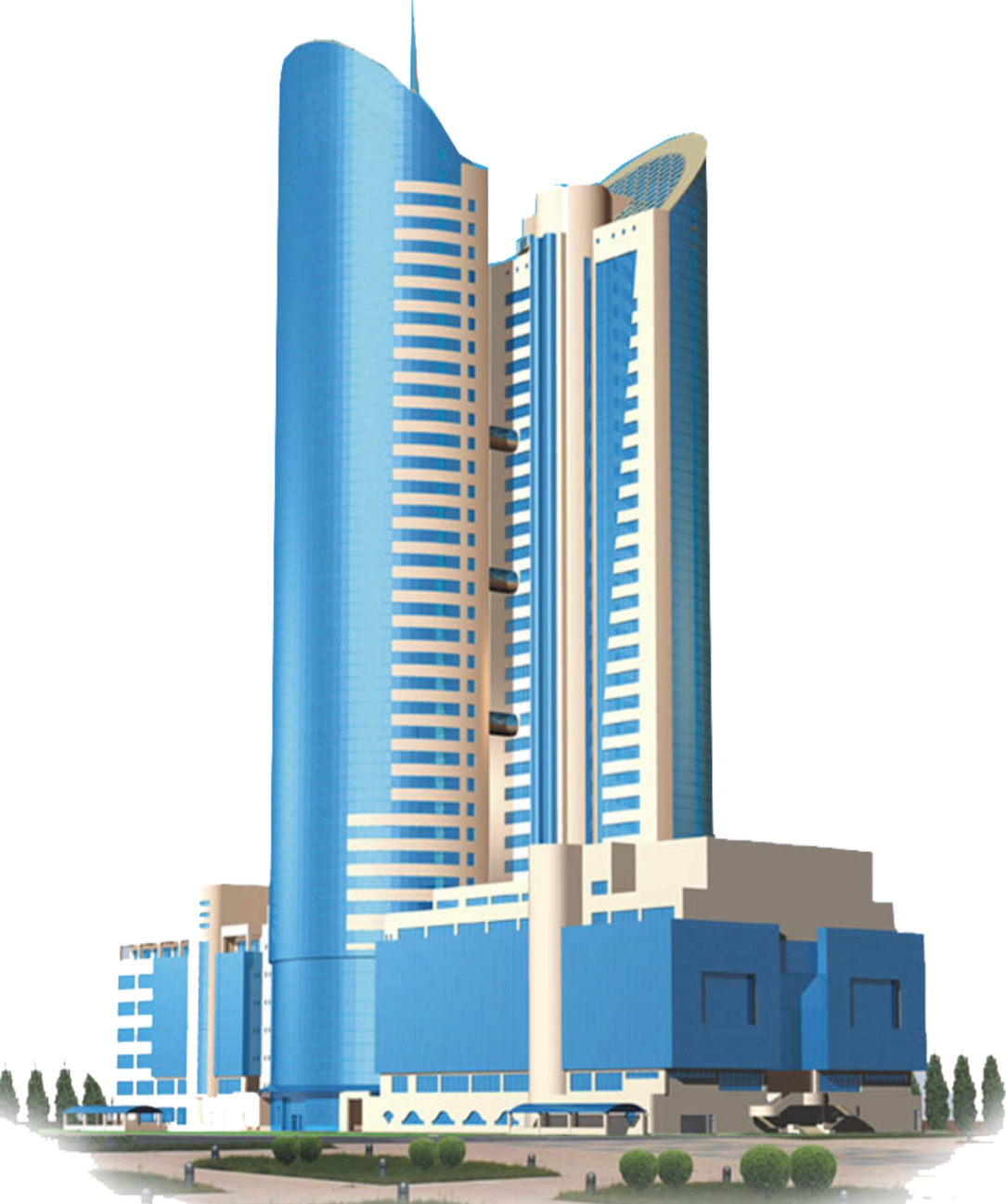 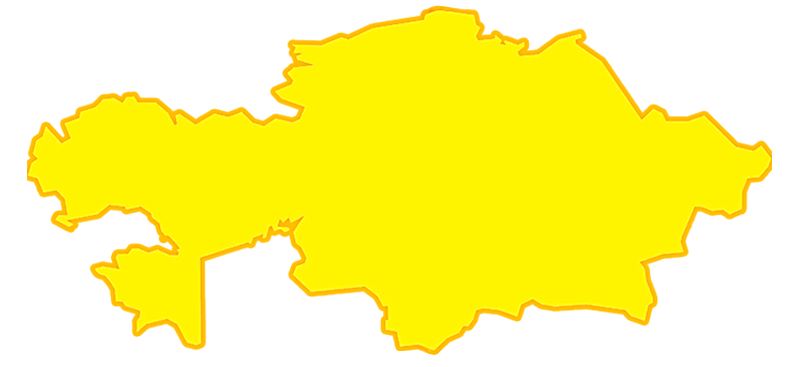 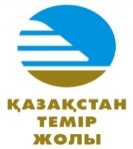 REPORT CONTENT
General information
Volume of provided regulated services;
Main financial and economic indicators of monopoly activities;
Itemized execution of the tariff estimate for the services of the main railway network for 2021;
Execution of the investment programs for 2021;
Ongoing work with consumers of regulated services;
Prospects for activities (development plans).
2
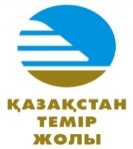 LIST OF REGULATED SERVICES
NC KTZ JSC, as a subject of natural monopoly, provides the following services:
1.Services of the main railway network.
2. Access road services, including:
2.1   for the passage of rolling stock;
2.2 for shunting, loading and unloading, other technological operations of the transportation process, as well as for parking of rolling stock unforeseen by technological operations of the transportation process.

3.  Services for the transmission of electrical energy.
3
VOLUME OF THE SERVICES PROVIDED IN 2021
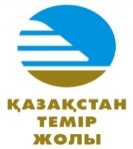 4
FINANCIAL AND ECONOMIC INDICATORS OF MONOPOLY ACTIVITY IN 2021
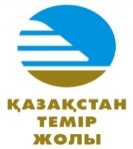 thousand, tenge
5
Services of the main railway network
REPORT ON THE EXECUTION OF THE TARIFF ESTIMATES 
FOR THE SERVICES OF THE MAIN RAILWAY NETWORK FOR 2021
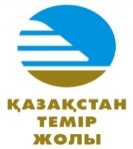 7
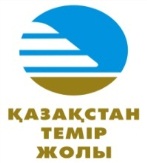 REPORT ON THE PERFORMANCE OF THE INVESTMENT PROGRAM FOR THE SERVICES OF MRN FOR 2021
thousand. tenge
8
TRAFFIC SAFETY VIOLATIONS (TSV) IN THE PERIOD FROM 2017 TO 2021 IN THE BRANCH OF JSC «NC «KTZH»-«DIRECTORATE OF THE MAIN NETWORK»
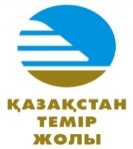 For 2018
(total 94 cases)
For 2017
(total 125 cases)
For 2019
(total 78 cases)
9
ABOUT WORK WITH SERVICES CONSUMERS
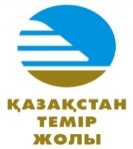 Contracts have been concluded for the provision of services for the MRN in passenger traffic - 12, in freight - 3 (including 2 private carriers). 
According to the orders of the CRNM, passenger carriers were provided with a temporary reduction factor (TRF) for the services of the MRN when transporting passengers by rail. The total amount of TRF in 2020 amounted to 17.3 billion tenge.
Into the developed and approved by agreement with stakeholders (government agencies, private carriers and industry associations) Regulations for technological interaction of the National Infrastructure Operator and Freight Carriers  additions and changes made.
Developed and sent to the Ministry of Industry and Infrastructure Development of the Republic of Kazakhstan a draft order in a new edition “On the approval of the list of operations” included in the services of the MRN (Order of  the  Minister of  Transport and Communications of the Republic of Kazakhstan dated July 23 ,2004 № 288-I) .
10
ABOUT WORK WITH SERVICES CONSUMERS (continuation)
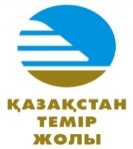 As part of the implementation of the project activities, the Train Traffic Control Center in the period 2018-2021 done :
introduction of microprocessor-based dispatch centralization (MP ASDC) at 307 separate points in 25 dispatching circles (including 143 separate points in 11 dispatching circles in 2021) in the Western and Southern regions, which made it possible to ensure centralized control of separate points by the train dispatcher; continuous automatic control of the train situation (vacancy / occupancy of sections, position of the arrows, the presence of a predetermined route, etc.);
creation of the Center for Controlling Train Traffic and Infrastructure of the Western Region, Aktobe city, which allows controlling train traffic from one place within the boundaries of 5 departments with a total operating length of  5,245.5 km;
Organization of a Control center of train traffic and infrastructure in the south-eastern region of Almaty, which allows you to control the movement of trains from one place within the boundaries of 4 departments with a total operating length – 4 450 km;
11
ABOUT WORK WITH SERVICES CONSUMERS (continuation)
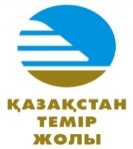 modernization of equipment in 9 line-hardware rooms.
To ensure the reliability of power supply for traction of trains and other consumers of the railway in 2021, 6 units of power traction transformers of voltage class 110-220 kw were replaced.
Introduced a GPS-system, which made it possible to effectively manage the costs associated with the operation of the fleet (vehicle usage analysis, fuel consumption etc.).
12
On the prospects for activities in 2022
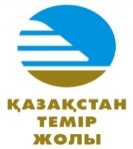 Approval by the Ministry of Industry and Infrastructure Development of the Republic of Kazakhstan of the list of operations included in the MRN, based on the results of consideration by the working group on improving the regulatory legal framework and technology for the interaction of new entities in the railway services market.
Modernize infrastructure to increase traffic capacity and ensure train safety.
Implementation of a roadmap to improve the corporate occupational safety management system as part of the «Zero Injury Strategy».
Use of advanced resource-saving technologies that allow re-use of track superstructure materials 
Implementation of the production program for the improvement of the track 8 352.3 km, including the use of track machine complexes 7 300 km, current and overhaul of 14 units of artificial structures.
13
On the prospects for activities in 2022 (continuation)
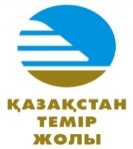 As part of the implementation of the project activities, the Train Traffic Control Center:
introduction of microprocessor centralized dispatcher centralization of MP ASDС at 139 separate points (15 dispatching circles);
organization of the Center for Traffic Control and Infrastructure of the North Region, Nur-Sultan city, which allows to control the movement of trains from one place within the boundaries of 4 departments;
modernization of equipment in 10 line-hardware rooms.
Continuation of work on the elemental renewal of the electrical equipment of traction substations that are worn out and in need of replacement, including the replacement of traction transformers in the amount of 3 pcs.
14
THANKS FOR ATTENTION